Autopilot for the R44New Product Introduction
AEA Convention, Las Vegas
March 26-29, 2018
3/15/2018
1
About Us – Who We Are
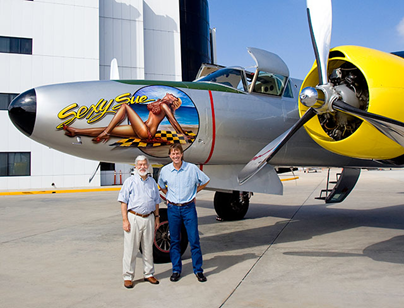 Organically funded subsidiary of Digital Control, Incorporated
World’s leader in guidance systems used for underground Horizontal Directional Drilling (HDD) marketplace
HeliTrak founded by co-owners John Mercer and Peter Hambling to foster their passion for aviation
15 Employees and growing
Strong Engineering, Technology & Operations Capability
Full FAA Product Certification, Approved Quality System & Manufacturing Facility
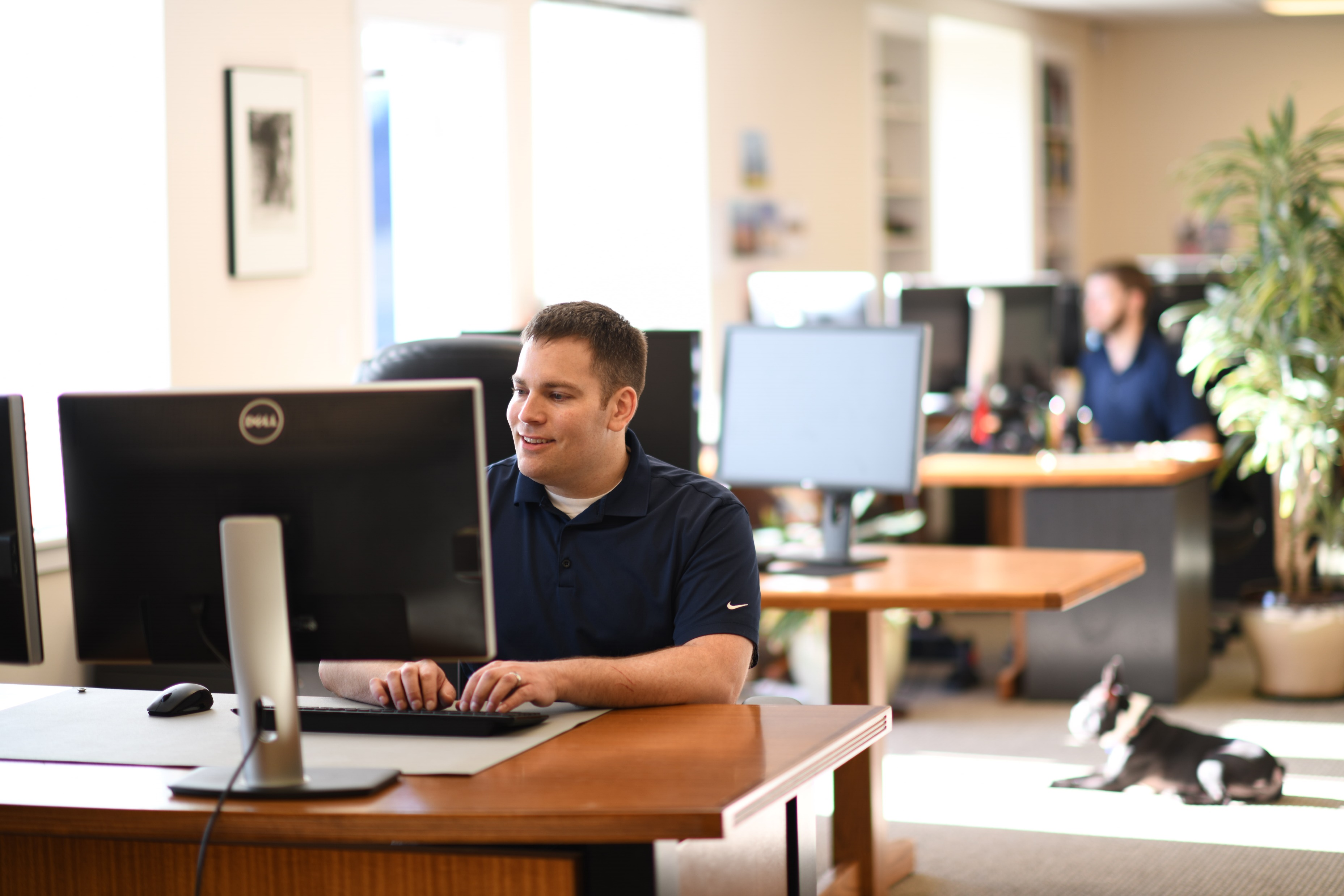 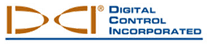 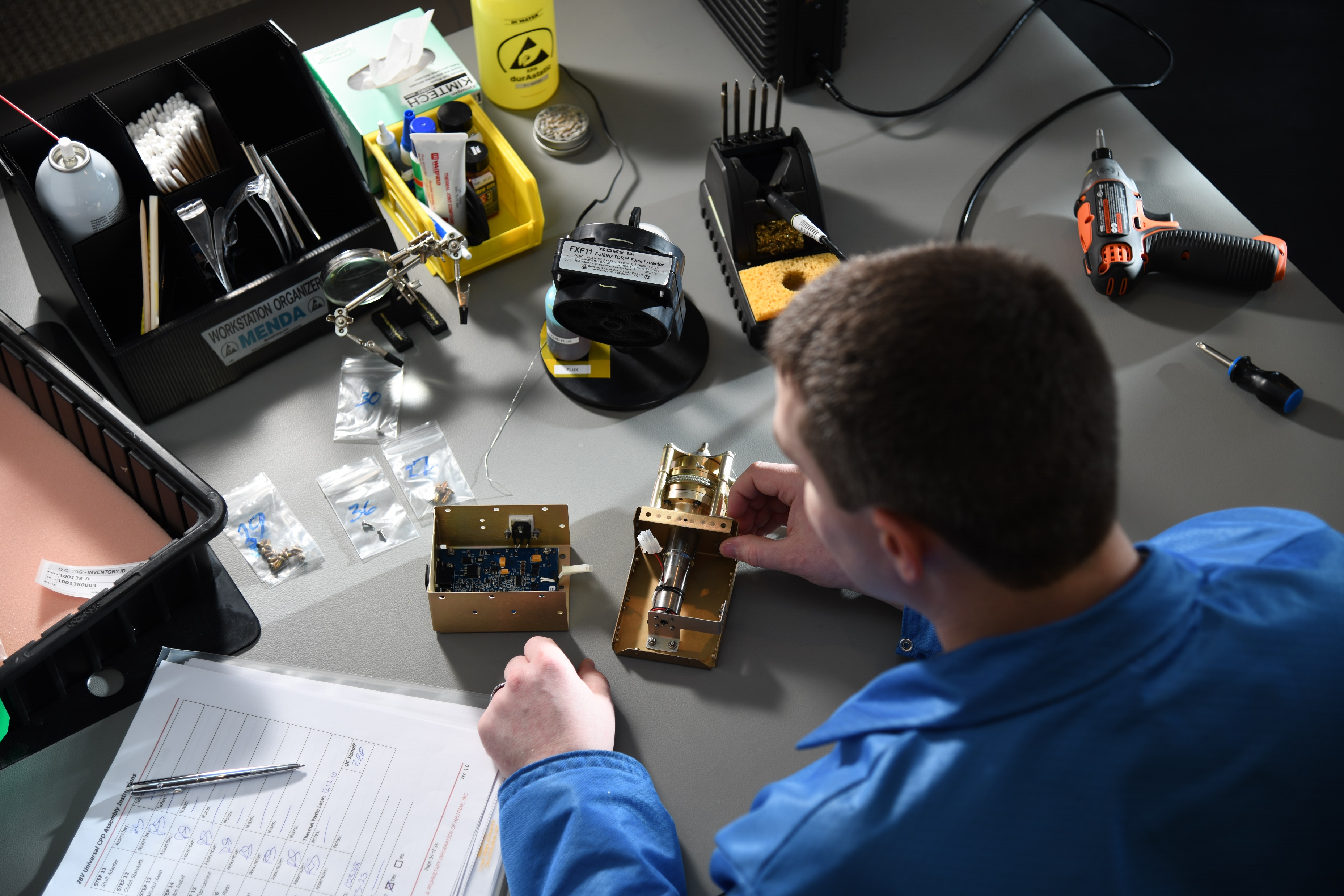 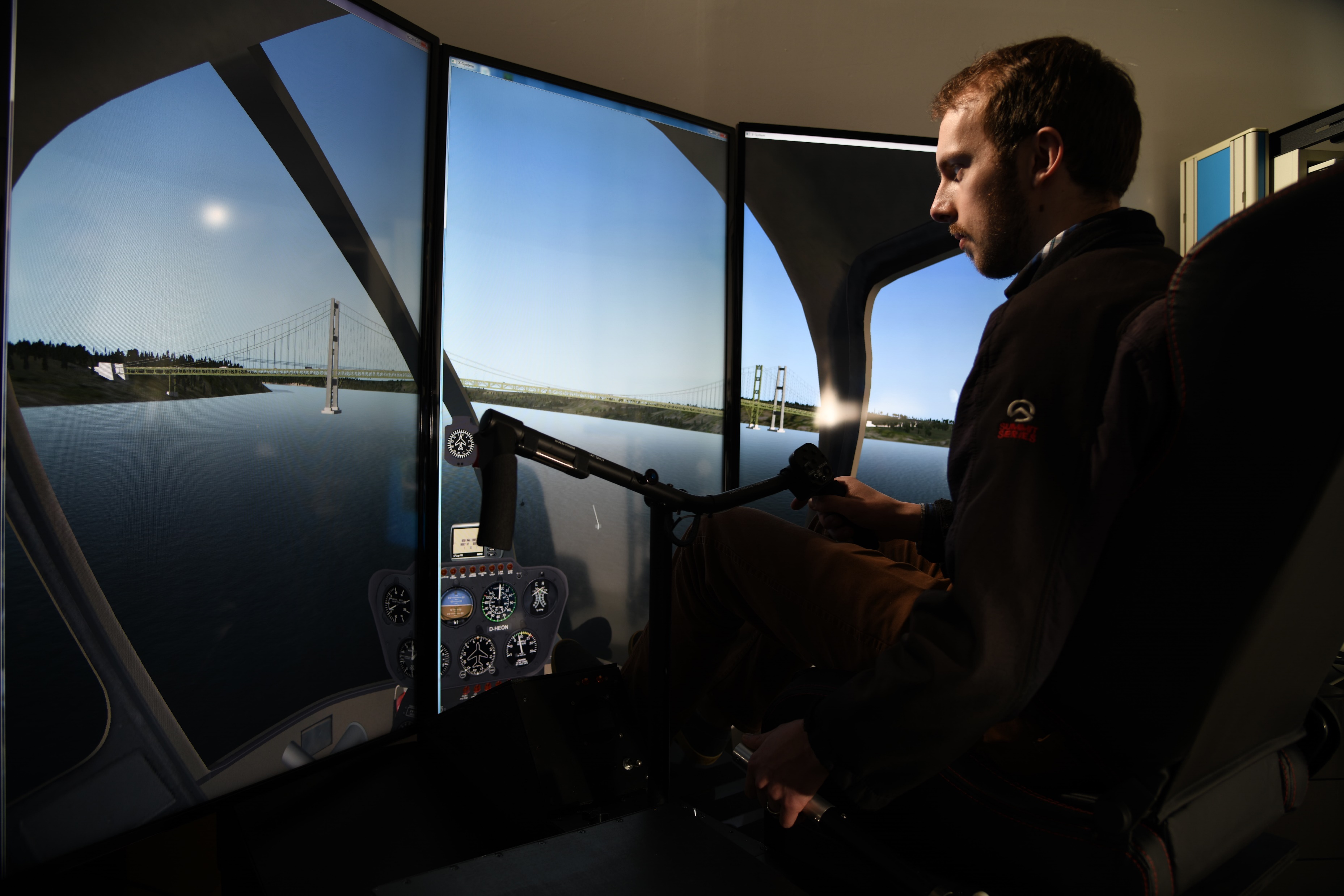 HeliTrak focuses on the design and manufacture of innovative, disruptive, and affordable products that improve safety and efficiency, while providing unprecedented levels of support to our customers.
3/15/2018
2
About Us – Location/Facilities
Located in Gig Harbor, WA on Pierce County’s Tacoma Narrows Airport (TIW)
Convenient South Puget Sound location within 30 min of SEATAC
HeliTrak, Inc.
Tacoma Narrows Airport (TIW)
1620 26th Avenue NW
Gig Harbor, WA 98335
47.27306, -122.57359
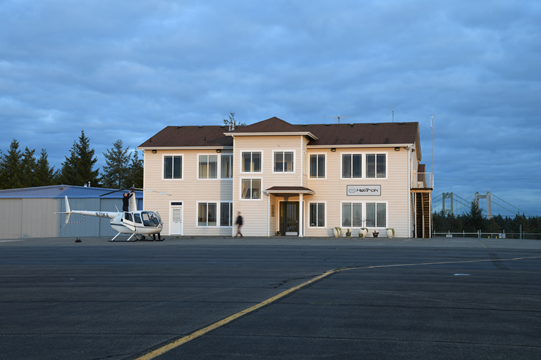 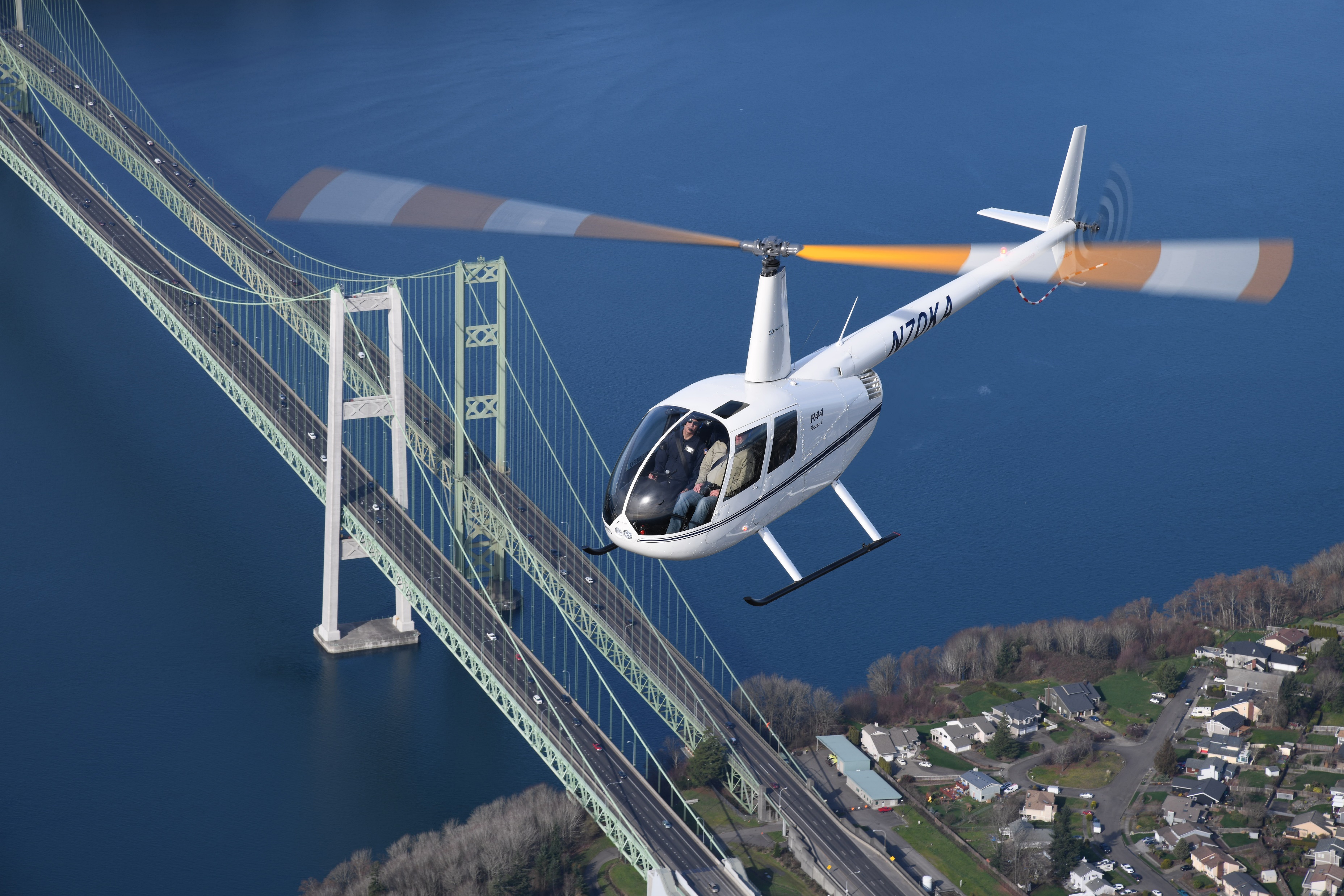 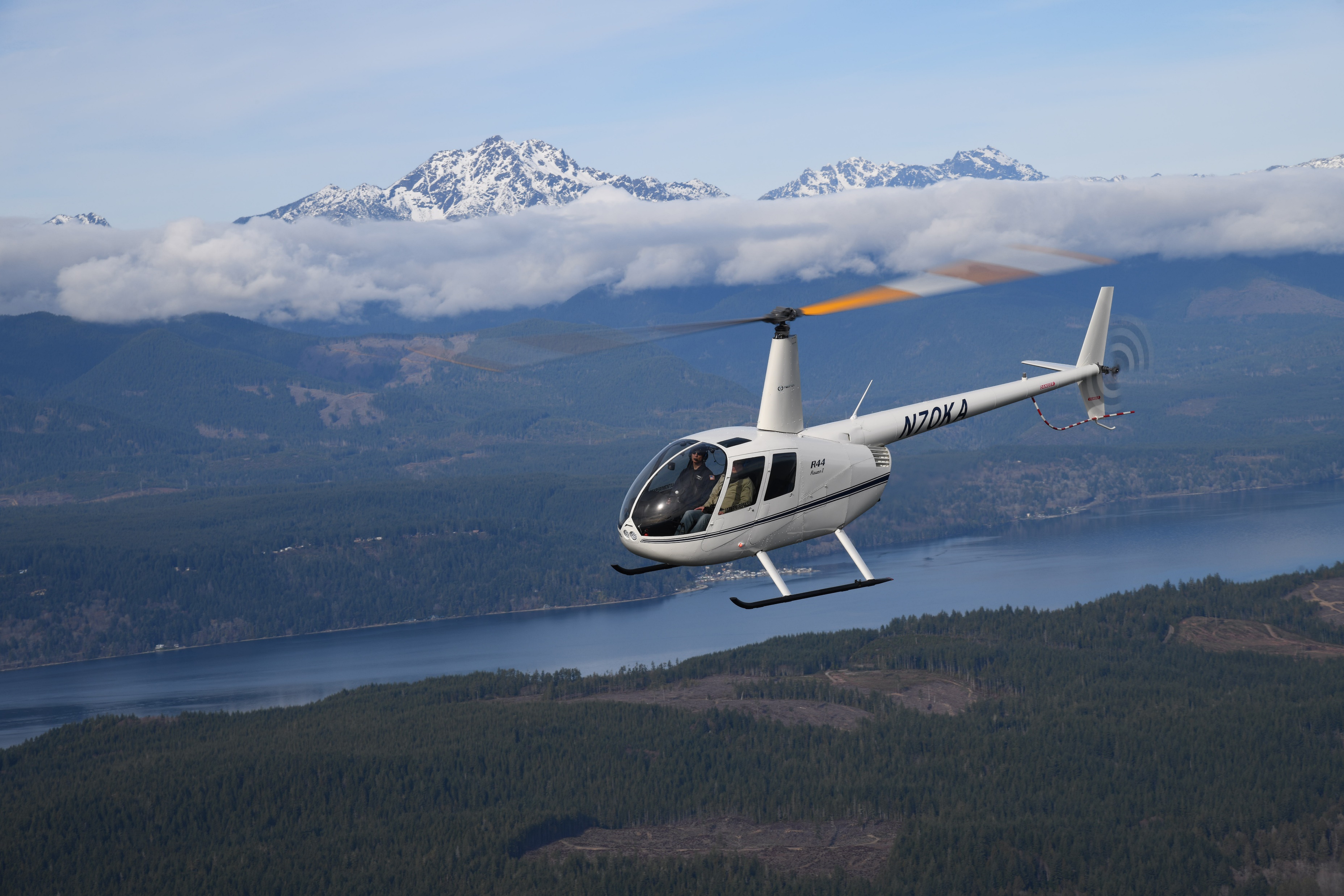 3/15/2018
3
Robinson R44 Autopilot
Simple, but very High-Integrity Architecture and Design
Level A Design Assurance Level Throughout
Triplex control channel architecture, Dual motor actuation, Fail-Functional
Meets basic pilot control tasks without adding complexity
Three system components:
Autopilot Main Processor and Actuators
Hand-On-Cyclic Mode Selector
Panel or Stack Mount Indication and Alert Panel
Fully self-contained system, i.e. no external systems or integration required to install
Light-Weight, Small Footprint, Low Cost
Less than 10 lbs (Target weight is just over 8 lbs complete)
14” L x 13” W x 3” H – Fits conveniently under forward portion of R44 pilot seat box
MSRP target at US $35-55k
Certification Target – 1Q19
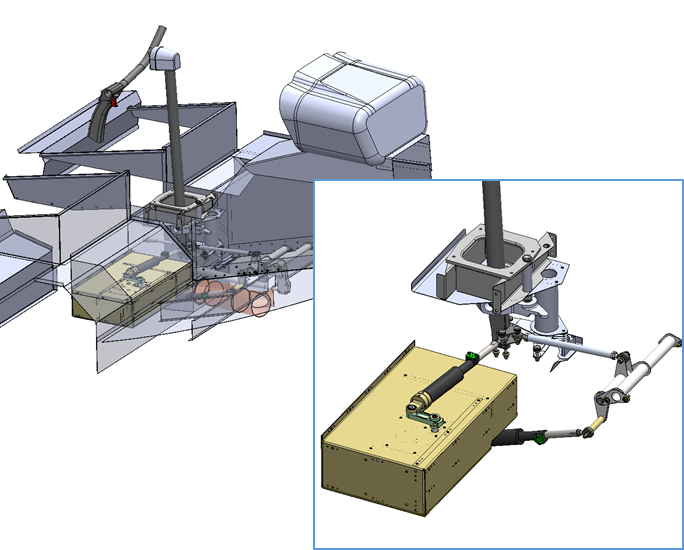 3/15/2018
4
Two Axis Autopilot – 3 System Components
Autopilot Main Processing and Actuation
Panel Type Indication & Alerts
Hand-On-Cyclic Mode Controls
or
Stack Type Indication & Alerts
3/15/2018
5
Two-Axis Autopilot – Functionality & Benefits
Cyclic Pitch/Roll Attitude Control, Attitude Hold Stabilization
Basic Control Modes
Heading Hold
Syncs to current heading on engage
HDG Jog, 3 degrees per beep
HDG Slew, Slew heading at turn rates up to ½ standard rate bank limit
Altitude Hold
Syncs to current altitude on engage
ALT Jog, 50 ft per beep, Standard Rate Climb/Descend
Speed Hold
Syncs to current IAS on mode switch
SPD Jog, 5 KIAS per beep, 0.1g limited Accel/Decel
Simple Mode Controls
Continuous Low-G detection and alerting
Unusual Attitude Recovery
Hand-On-Cyclic mode selection and push-button steering
Integrated with HeliTrak CPD to provide “Collective Down, Cyclic Aft” functionality
Pilot fly-through, or override, capability
Stand-Alone solution.  No external parts or integration required.
Simple installation
Upgradable
3/15/2018
6
Autopilot Growth
3-Axis (Yaw)
4-Axis (Yaw/PLA)
4+ Axis
GPS/NAV Integration
IFR Certification
R66, and other applications
Optionally Manned & Autonomous Flight
3/15/2018
7